A Survey on Ontologies for Human Behavior Recognition
Μελέτη Οντολογιών για την Αναγνώριση της Ανθρώπινης Συμπεριφοράς
Μάθημα: Θέματα Δικτυοκεντρικού Προγραμματισμού
Διδάσκων: Αναπλ. Καθηγητής Κ. Βασιλάκης
Βικτωρία Σαρακινιώτη
Part 1
ΠΜΣ στην Επιστήμη και Τεχνολογία Υπολογιστών Ακαδ. Έτος 2015-2016
ΠΕΡΙΕΧΟΜΕΝΑ
Εισαγωγή 
Σημασιολογικός Ιστός (Semantic Web)
Περιρρέουσα Νοημοσύνη (AmI environment)
Μοντελοποίηση Δεδομένων & Χρήστη (User Task modeling)
Οντολογία (Ontology)
Γνώση Πλαισίου (Context-awareness) & Πληροφορίες περιβάλλοντος (context)
ΠΜΣ στην Επιστήμη και Τεχνολογία Υπολογιστών Ακαδ. Έτος 2015-2016
Εισαγωγή
Για την αναπαράσταση της συμπεριφοράς των χρηστών σε περιβάλλον περιρρέουσας νοημοσύνης (AmI environment), χρησιμοποιούνται διάφορες μέθοδοι, οι οποίες ταξινομούνται ως εξής:

 εξαρτώμενες από δεδομένα (data-driven) τεχνικές (pattern recognition & machine learning)
 εξαρτώμενες από τη γνώση (Knowledge-based) τεχνικές (semantic tools)

Στην παρούσα μελέτη, εστιάζουμε στη χρήση Οντολογιών για τη μοντελοποίηση της ανθρώπινης συμπεριφοράς:
 Ευελιξία (flexibility)
 Συλλογισμός (reasoning)
 Διαμοιρασμός πληροφορίας (information sharing)
 Αναπαράσταση Γνώσης (knowledge representation)

Ειδικότερα, στην σημερινή εποχή του Σημασιολογικού Ιστού (Semantic Web), είναι απαραίτητο η πληροφορία (τα δεδομένα), να είναι καλά και σαφώς ορισμένη, έτσι ώστε να μπορούν τόσο οι άνθρωποι, όσο και τα υπολογιστικά συστήματα να την κατανοούν.
ΠΜΣ στην Επιστήμη και Τεχνολογία Υπολογιστών Ακαδ. Έτος 2015-2016
Σημασιολογικός Ιστός - Semantic Web or web 3.0
Απότομη ανάπτυξη του Παγκόσμιου Ιστού & του όγκου των πληροφοριών, έθεσαν ζητήματα:
της αναζήτησης, 
του διαχωρισμού και 
της επεξεργασίας των πληροφοριών για τους χρήστες

	Για περιορισμό
Κόστους
Χρόνου
Κόπος
Δυσχρηστία
Περιορισμός όγκου αξιολόγησης πληροφοριών

Ο σημασιολογικός ιστός αποτελεί μια επέκταση του σημερινού παγκόσμιου ιστού (web), όπου η πληροφορία είναι καλά και σαφώς ορισμένη, ώστε να γίνεται πιο εύκολη και αποτέλεσματική η συνεργασία ανθρώπων και υπολογιστών. [Tim Berners-Lee, 2001]
	(να μπορούν τα περιεχόμενα του WWW , να προσπελαύνονται και να ερμηνεύονται από μηχανές) 
ή   
“The representation of data on the World Wide Web”, ορίζει το World Wide Web Consortium (W3C), χωρίς να περιορίζεται ο τύπος ή η χρήση των δεδομένων.
ΠΜΣ στην Επιστήμη και Τεχνολογία Υπολογιστών Ακαδ. Έτος 2015-2016
Semantic web (συν.)
Συμβάλλει: 
στην ενοποίηση των δεδομένων (data integration)
στη ανάπτυξη εργαλείων για την αναπαράσταση της γνώσης (εννοιών και των σχέσεων μεταξύ τους) σε περιβάλλον περιρρέουσας νοημοσύνης (AmI applications)
ΠΜΣ στην Επιστήμη και Τεχνολογία Υπολογιστών Ακαδ. Έτος 2015-2016
Semantic web (συν.)
Ανάπτυξη πρότύπων:
Γλώσσα Οντολογίας (Ontology)
Μοντέλο Δεδομένων (Task Modeling)

Βασικές Τεχνολογίες-Προδιαγραφές (bottom up προσέγγιση):
Resource Description Framework (RDF)
RDF Schema
Web Ontology Language (OWL)
SPARQL (προτυποποιημένη γλώσσα για το RDF)
ΠΜΣ στην Επιστήμη και Τεχνολογία Υπολογιστών Ακαδ. Έτος 2015-2016
Semantic web layers
ΠΜΣ στην Επιστήμη και Τεχνολογία Υπολογιστών Ακαδ. Έτος 2015-2016
Περιβάλλον περιρρέουσας νοημοσύνης Ambient Intelligent environment-AmI
Ambient intellingence (AmI):
	Ο όρος χρησιμοποιήθηκε για πρώτη φορά από την Ευρωπαΐκή Επιτροπή (European Commission) το 2001 [Ducatel et. Al 2001], ως αποτέλεσμα των νέων αναγκών  των χρηστών σε περιβάλλον διάχυτης υπολογιστικής (ubiquitous environments) που οραματίστηκε ο M. Weiser (2002) και αναφέρεται σε ένα περιβάλλον ψηφιακό (digital) και ικανό να αντιλαμβάνεται τις αλλαγές που επιτελούνται σε αυτό (proactive) ,να προσαρμόζεται στις αλλαγές αυτές και να βοηθά τους χρήστες στην αλληλεπίδρασή τους με το περιβάλλον στην καθημερινή τους ζωή. [Augusto 2007] Το περιβάλλον αυτό αποτελείται από συσκευές, αντικείμενα, με ενσωματωμένη υπολογιστική ικανότητα και «νοημοσύνη» με τις οποίες οι χρήστες αλληλεπιδρούν.

	AmI environment: digital and proactive environments, with capacity to sense the environment and assist users in their daily lives. [Augusto 2007]
ΠΜΣ στην Επιστήμη και Τεχνολογία Υπολογιστών Ακαδ. Έτος 2015-2016
Τα συστήματα AmI, αποτελούνται κυρίως από:

έναν μηχανισμό αντίληψης (perception mechanism) για να συλλέγουν πληροφορίες για τον χρήστη και το περιβάλλον [Remagnino et al.2005], [Cook et.al. 2009]

Ένα σύνολο από actuators, για να τροποποιούν το περιβάλλον και να επικοινωνούν με τους χρήστες  και

 έναν μηχανισμό συλλογισμού/λήψης απόφασης (reasoning/ decision-making module), ικανό να αντιληφθεί τι συμβαίνει στους χρήστες όταν είναι στο περιβάλλον, τι κάνουν, τι πρόκειται να κάνουν και να λαμβάνουν αποφάσεις για να τους βοηθήσουν

Οι τρεις αυτοί παράγοντες συχνά διευρύνονται, καθώς στη σχεδίαση AmI  εφαρμογών, υπεισέρχεται  και η ανάγκη σχεδίασης ένος δικτύου αισθητήρων (sensor network) για παράδειγμα ή μια αντίδραση σε πραγματικό χρόνο (real-time response) κλπ. [Remagnino et. Al.2005, Ramos et. Al. 2008]
ΠΜΣ στην Επιστήμη και Τεχνολογία Υπολογιστών Ακαδ. Έτος 2015-2016
Ο χρήστης – The User
Ο χρήστης στο επίκεντρο
Τεχνικές για μοντελοποίηση, αναγνώριση και πρόβλεψη ενέργειας χρηστών σε ένα AmI περιβάλλον, έτσι ώστε το σύστημα να λάβει απόφαση για εκείνους και να τους βοηθήσει

Ανθρώπινη δραστηριότητα/ενέργεια & ανθρώπινη συμπεριφορά (human action & human behavior)
Human Activity (πληροφορίες συλλέγονται από αισθητήρες και τεχνικές βασιζόμενες στη γνώση)
Human Behavior (ο σκοπός ή η σημασία μιας ενέργειας του χρήστη)
	Στην παρούσα μελέτη οι έννοιες της ανθρώπινης δραστηριότητας και συμπεριφοράς θεωρούνται ταυτόσημες, για αποφυγή σύγχυσης με την υπάρχουσα βιβλιογραφία.
ΠΜΣ στην Επιστήμη και Τεχνολογία Υπολογιστών Ακαδ. Έτος 2015-2016
Μοντελοποίηση δραστηριότητας χρήστη       User task modeling in AmI
Σημαντικός παράγοντας για της σχεδίαση AmI εφαρμογών είναι και η επιλογή του κατάλληλου task model (μοντέλου δεδομένων) για την ανάλυση της ανθρώπινης δραστηριότητας (human activity).

User task modeling: 
	H κατασκευή μοντέλων αναπαράστασης της ανθρώπινης συμπεριφοράς στα πλαίσια συγκεκριμένου υπολογιστικού περιβάλλοντος. Η υπολογιστική αναπαράσταση της πληροφορίας από το χρήστη αποκαλείται μοντέλο χρήστη (user model).

Διαδικασία μοντελοποίησης [Casas et.al.2008]:
Sampling
Analyzing
Modeling
Level of decomposition: depends on its purpose, task models should be rich in information and flexible to capture all the main activities that should be performed to reach the desired goals, as well as the different ways to accomplish them. [W3C 2010].
ΠΜΣ στην Επιστήμη και Τεχνολογία Υπολογιστών Ακαδ. Έτος 2015-2016
Task Models [Gharsellaoui et.al. 2012]
HTA (Hierarchical Task Analysis)
GTA (Group-ware Task Analysis)
CTT (Concur Task Trees)
UAN (User Action Notation)
TKS (Task Knowledge Structure)
DIANE +
TOOD (Task Object-Oriented Description)

Structures:
Hierarchical
Tree-based
Taxonomic
ΠΜΣ στην Επιστήμη και Τεχνολογία Υπολογιστών Ακαδ. Έτος 2015-2016
Ontologies
Οντολογία (semantic tool) για την αναπαράσταση της γνώσης του περιβάλλοντος (context awareness) και της ανθρώπινης συμπεριφοράς (human behavior recognition).

Επαναχρησιμοποίηση και διαμοιρασμός της γνώσης

Περιγραφή και αναπαράσταση ενός γνωστικού πεδίου (κοινό λεξιλόγιο σε κάποιο πεδίο γνώσης)

Διαλειτουργικότητα
ΠΜΣ στην Επιστήμη και Τεχνολογία Υπολογιστών Ακαδ. Έτος 2015-2016
Τυπικός, σαφής προσδιορισμός μιας διαμοιρασμένης εννοιολογικής αναπαράστασης (Explicit formal specifications of the terms in the domain and relations among them -Gruber, 1993)

Εννοιολογική αναπαράσταση
Τυπικός
Σαφής
Διαμοιρασμένη
ΠΜΣ στην Επιστήμη και Τεχνολογία Υπολογιστών Ακαδ. Έτος 2015-2016
Επίσημη κατηγορηματική περιγραφή εννοιών (κλάσεις-classes), σε ένα πεδίο γνώσης, όπου οι ιδιότητες της κάθε έννοιας περιγράφουν τα διάφορα χαρακτηριστικά γνωρίσματα της έννοιας (ιδιότητες-slots ή ρόλοι) και περιορισμούς στις ιδιότητες (απόψεις-facets ή περιορισμοί ρόλου). Μια οντολογία μαζί με ένα σύνολο μενονωμένων οντοτήτων (instances), αποτελεί μια βάση γνώσεων.
ΠΜΣ στην Επιστήμη και Τεχνολογία Υπολογιστών Ακαδ. Έτος 2015-2016
Κλάσεις-Classes
Οι Οντολογίες εστιάζουν στις κλάσεις.

Οι κλάσεις περιγράφουν τις έννοιες σε ένα πεδίο γνώσης.

Παράδειγμα: Οντολογία που περιγράφει κρασιά
Όλα τα κρασιά : Κλάση κρασιών
Συγκεκριμένα κρασιά: Στιγμιότυπα –Instances
Κλάση:
υποκατηγορίες (subclasses) για συγκεκριμένες έννοιες και Υπερκλάσεις (superclasses)
Π.χ. κόκκινα, λευκά, ροζέ ή εναλλακτικά σε αφρίζοντα και μη αφρίζοντα
ΠΜΣ στην Επιστήμη και Τεχνολογία Υπολογιστών Ακαδ. Έτος 2015-2016
Παράδειγμα (συν.)
Ιδιότητες (slots) περιγράφουν ιδιότητες των κλάσεων (classes) και των οντοτήτων (instances).
Π.χ. Κρασί  Chateau Lafite Rothschild Pauilac  έχει ένα πλήρες σώμα και παράγεται από την οινοποιία  Chateau Lafite Rothschild: 
2 ιδιότητες(slots)
Ιδιότητα σώματος με την τιμή πλήρης και
Ιδιότητα του κατασκευαστή που έχει την τιμή οινοποιία «Chateau Lafite Rothschild»
ΠΜΣ στην Επιστήμη και Τεχνολογία Υπολογιστών Ακαδ. Έτος 2015-2016
Παράδειγμα (συν.)
Σε επίπεδο κλάσης, όλες οι οντότητες (instances) της κλάσης, θα έχουν τις ιδιότητες που περιγράφουν  τη γεύση, το σώμα, επίπεδο ζάχαρης και τον κατασκευαστή του κρασιού

Όλες οι οντότητες της κλάσης του «κρασιού» και η υποκλάση «Pauillac», έχουν μια ιδιότητα (slot), τον «κατασκευαστή», η τιμή του οποίου είναι οντότητα της κλάσης «οινοποιία». Όλες οι οντότητες της κλάσης «οινοποιία» έχουν την ιδιότητα να «παράγουν», που αναφέρεται σε όλα τα κρασιά που η οινοποιία παράγει.
ΠΜΣ στην Επιστήμη και Τεχνολογία Υπολογιστών Ακαδ. Έτος 2015-2016
Μεθοδολογία ανάπτυξης Οντολογιών
Καθορισμός κλάσεων στην οντολογία
Τακτοποίηση των κλάσεων σε ταξινομική ιεραρχία (υποκλάσεων – υπερκλάσεων)
Καθορισμός Ιδιοτήτων (slots) και περιγραφή των επιτρεπόμενων τιμών για αυτές τις ιδιότητες
Συμπλήρωση τιμών για τις ιδιότητες των οντοτήτων
ΠΜΣ στην Επιστήμη και Τεχνολογία Υπολογιστών Ακαδ. Έτος 2015-2016
Είδη Οντολογιών [Uschold and Gruninger 1996]
Top-down προσέγγιση
Καθορισμός γενικών εννοιών και ακολούθως η συγκεκριμενοποίησή τους

Bottom-up προσέγγιση
Καθορισμός συγκεκριμένων κλάσεων, των κλάδων της ιεραρχίας, ομαδοποίηση των κλάσεων σε πιο γενικές

Combination
Καθορισμός των πιο σημαντικών (salient concepts) στοιχείων, έπειτα γενίκευση και εξειδίκευση.
ΠΜΣ στην Επιστήμη και Τεχνολογία Υπολογιστών Ακαδ. Έτος 2015-2016
Γλώσσες Αναπαράστασης Οντολογιών
Παραδοσιακές
Κατηγορηματικής λογικής πρώτης τάξης (πχ Prolog)
Λογική Πλαισίων (Frame-based logic)
Περιγραφική λογική (Description logic)
Παραδείγματα (Carin, Flogic, Loom, OCML, Ontolingua)

Web-based γλώσσες
Η σύνταξή τους βασίζεται στην XML

Γλώσσες που αναπτύχθηκαν για αναπαράσταση συγκεκριμένων οντολογιών και χρησιμοποιήθηκαν σε συγκεκριμένες εφαρμογές
Πχ. CycL, GRAIL, NKRL
ΠΜΣ στην Επιστήμη και Τεχνολογία Υπολογιστών Ακαδ. Έτος 2015-2016
Γνώση/Επίγνωση Πλαισίου/Περιβάλλοντος Context Awareness
Context (πληροφορίες περιβάλλοντος)
Οποιαδήποτε πληροφορία για να χαρακτηρίσει την κατάσταση μιας οντότητας (entity) [Dey and Abowd 2000].
Entity
Περιλαμβάνει ένα άτομο, ένα αντικείμενο, μια τοποθεσία, μια εφαρμογή ή μια συσκευή που αλληλεπιδρά με τον χρήστη.
Context awareness
Κύριο στοιχείο της διάχυτης υπολογιστικής (ubiquitous paradigm). Ένα πολύ καλά σχεδιασμένο μοντέλο, είναι το κλειδί για την γνώση πλαισίου σε οποιοδήποτε τέτοιο σύστημα [Strang aand Linnhoff-Popien 2004].
Data Integration (ενοποίηση δεδομένων) [Winograd 2001]
Widgets (όχι πολυπλοκότητα, εύκολη ανάπτυξη εφαρμογών)
Networked services (λιγότερο αποτελεσματικές, ευρωστία και ευελιξία)
Blackboard models (δεδομενο-κεντρική προσέγγιση, απλότητα στην προσθήκη νέων δεδομ., χαμηλή αποδοτικότητα στην επικοινωνία)
Captured Data
Physical sensors
Virtual sensors
Logical sensors
ΠΜΣ στην Επιστήμη και Τεχνολογία Υπολογιστών Ακαδ. Έτος 2015-2016
[Speaker Notes: Καθώς υιοθετούμε νέες προσεγγίσεις για την μοντελοποίηση της ανθρώπινης συμπεριφοράς, συμπεριλαμβανομένης της Σημασιολογίας, οι τεχνικές επίγνωσης του πλαισίου-περιβάλλοντος (Context Awareness), αποτελούν βασικό κομμάτι των AmI συστημάτων.]
Context modeling
Πως μοντελοποιούμε;
Key-value models  (Ζευγάρια τιμών-κλειδιών)[Baldauf et. Al. 2007]
Απλή δομή δεδομένων για μοντελοποίηση πλαισίου
Τα δεδομένα πλαισίου αποθηκεύονται σαν ζεύγη τιμής –κλειδιού (κλειδιά είναι οι παράμετροι του πλαισίου και  οι τιμές τους αποτελούν τα τρέχοντα δεδομένα πλαισίου
Markup scheme models (Μοντέλα σχημάτων σήμανσης)
Βασίζονται στην ιεραρχική δομή δεδομένων με ετικέτες/σήμανση (tags)  με ιδιότητα και περιεχόμενο (e.g. profile instances)
Graphical model tools (Γραφικά μοντέλα) [Strang and Linnhof-Popien 2004]
Βασίζονται στην ενοποιημένη γλώσσα μοντελοποίησης UML (Unified Modeling Language), extensions to ORM (Object-Role Modeling), λόγω της γενικής δομής, μοντελοποίηση πλαισίου μέσω γραφικών μοντέλων
ΠΜΣ στην Επιστήμη και Τεχνολογία Υπολογιστών Ακαδ. Έτος 2015-2016
Object-oriented models (προσανατολισμένα σε αντικείμενα)
Αξιοποίηση των Αντικειμενοστρεφών χαρακτηριστικών κάθε προσέγγισης για καλά καθορισμένες διεπαφές (well-defined interfaces)

Logic-based models (Λογική)[Baldauf et. Al. 2007]
Το πλαίσιο ορίζεται μέσα από γεγονότα, εκφράσεις και κανόνες  που μπορεί να προέλθουν από άλλα γεγονότα, εκφράσεις και κανόνες, μέσω λογικών συνθηκών

Ontology-based models (Οντολογίες) [Saleemi et. Al. 2011]
Αναπαράσταση πλαισίου και της γνώσης  του κάθε πεδίου, απλότητα, ευελιξία, επεκτασιμότητα, εκφραστικότητα, automatic code generation
ΠΜΣ στην Επιστήμη και Τεχνολογία Υπολογιστών Ακαδ. Έτος 2015-2016
Context-aware frameworks-συστήματα γνώσης πλαισίου (OWL-based):

 σύστημα CoBrA [Chen et.al.2003]
Agent-based infrastructure
Context modeling
Reasoning
Knowledge sharing
SOUPA &CoBrA-Ont  (ontology tools)
User privacy control
 μεσισμικό SOCAM (Service-Oriented Context Aware Middleware) [Gu et. al. 2004]
Server-based
Προσφέρει μηχανισμός ανακάλυψης
Information sensing
Context providers

 CONON (OWL-encoded context ontology) [Wang et.al.2004]
ΠΜΣ στην Επιστήμη και Τεχνολογία Υπολογιστών Ακαδ. Έτος 2015-2016
Context-aware frameworks (OWL-based) (συν.)

CoDAMos(Context-Driven Adaptation of Mobile Services) [Preuveneers et.al.2004]
User
Environment
Platform
Service

Gaia [Roman et.al.2002]
Metaoperative system
Uses 4-ary predicates
First-order logic
DAML+OIL
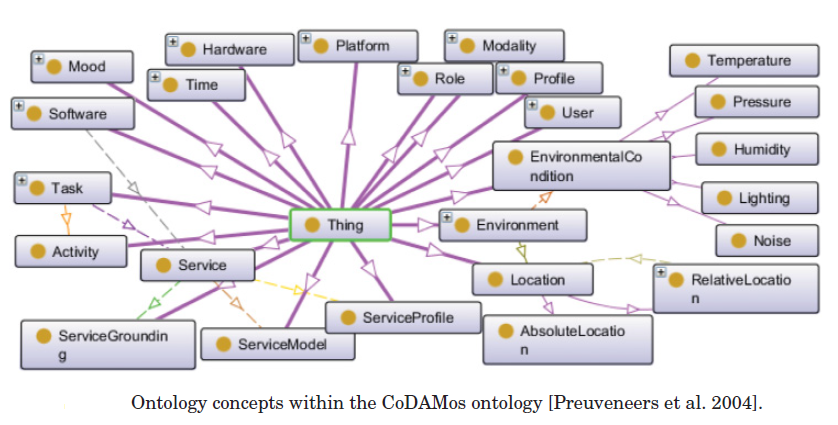 ΠΜΣ στην Επιστήμη και Τεχνολογία Υπολογιστών Ακαδ. Έτος 2015-2016
Context-aware frameworks (OWL-based) (συν.):

 Context Toolkit [Dey and Abowd 2000]
reusable components
Situations are  modeled on System level
No language level situation  modeling

HIPPIE [Oppermann and Specht 2000]
Utilizes existing users’ information to distribute context information to their devices

 NESSIE [Prinz 1999]
Event-based awareness
The results lacks in a semantic infromation description

 CARE (Context aware Reasoning) [Bettini et.al.2008, Agostini et.al.2009]
Hybrid ontological/statistical reasoners on personal mobile devices
 COSAR (Riboni and Bettini 2011a]
ΠΜΣ στην Επιστήμη και Τεχνολογία Υπολογιστών Ακαδ. Έτος 2015-2016
Πηγές
Natalia Diaz Rodrguez, M.P. Cuellar, Johan Lilius, Miguel Delgado Calvo-Flores “A Survey on Ontologies for Human Behavior Recognition”, ACM Computing Surveys, Vol.46, No.4, Article 43, March 2014

Asma Gharsellaoui, Yacine Bellik, Christophe Jacquet, “Requirements of Task Modeling in Ambient Intelligent Environment

Natalya F. Noy, Deborah L. McGuinness, “Ontology Development 101: A Guide to Creating Your First Ontology”
ΠΜΣ στην Επιστήμη και Τεχνολογία Υπολογιστών Ακαδ. Έτος 2015-2016
Ευχαριστώ.
ΠΜΣ στην Επιστήμη και Τεχνολογία Υπολογιστών Ακαδ. Έτος 2015-2016